Erika Mauritz
Hulpkaravaan naar Griekenland
Griekse crisis
1 op de 3 leeft onder de armoedegrens
 4 miljoen geen gezondheidszorg
 692.000 Griekse kinderen honger
538.000 Grieken geen electriciteit
 lonen en pensioenen - 40-60% 
 60% werkloosheid
vluchtelingencrisis
Erika Mauritz
Hulpkaravaan naar Griekenland
oproep augustus
Erika Mauritz
Hulpkaravaan naar Griekenland
reacties
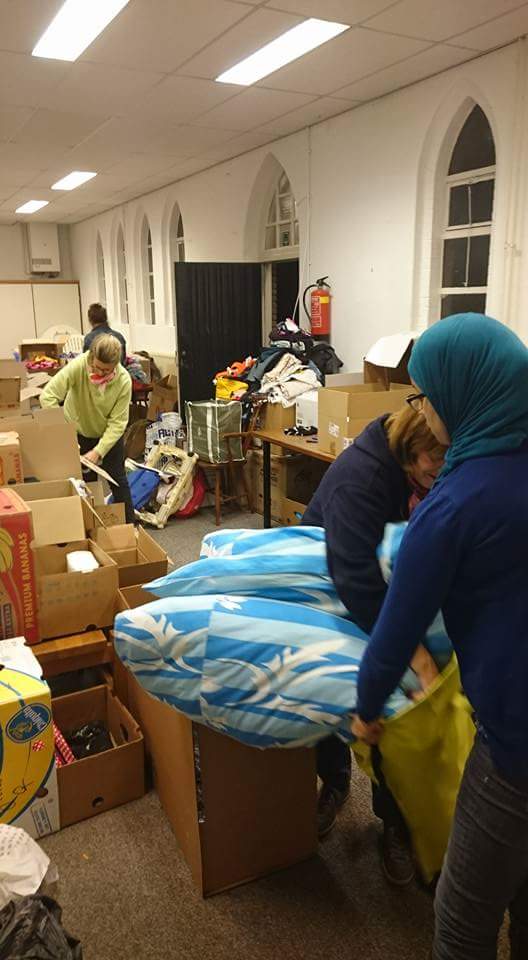 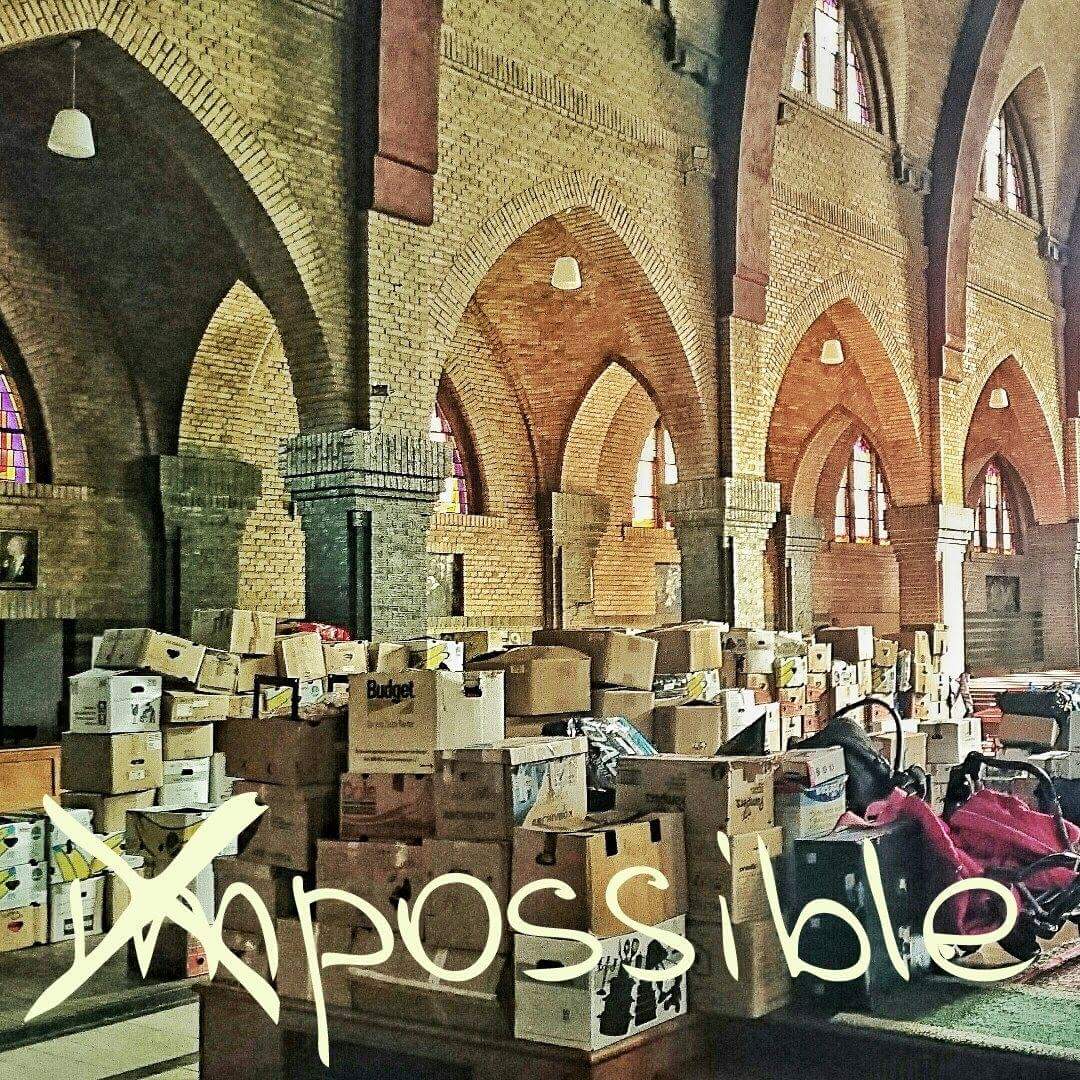 Erika Mauritz
Hulpkaravaan naar Griekenland
stichting hulpkaravaan en organisatie
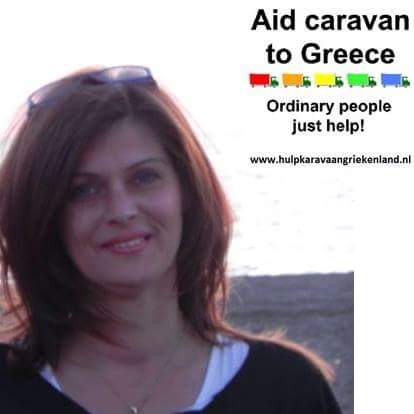 Erika Mauritz
Hulpkaravaan naar Griekenland
hulpkaravaan naar kilkis
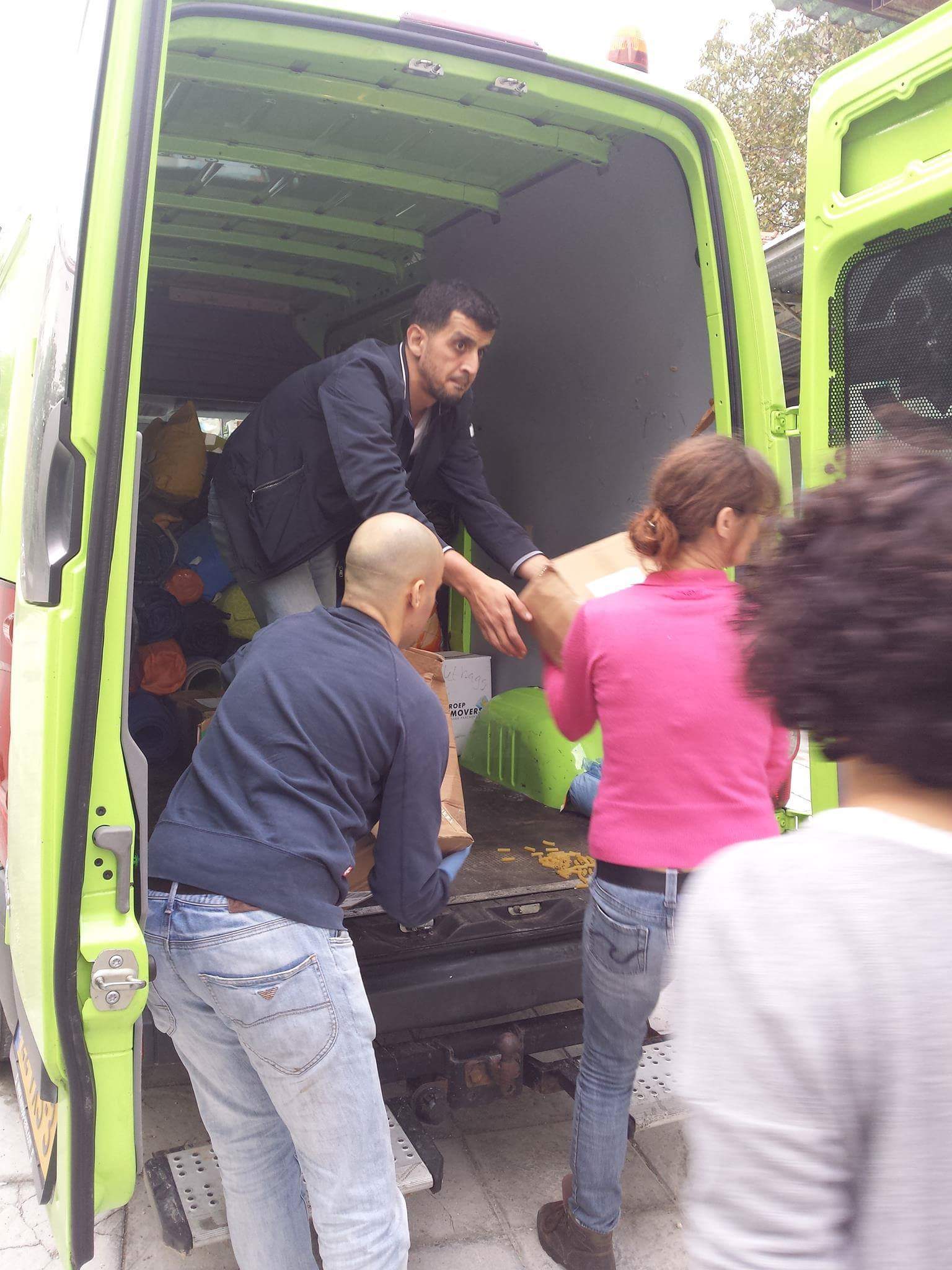 Erika Mauritz
Hulpkaravaan naar Griekenland
samenwerking vrijwilligers kilkis - eidomeni
Erika Mauritz
Hulpkaravaan naar Griekenland
de hulpkaravaan helpt te helpen
samenwerken
 ondersteunen
 luisteren
 dienstbaar
to let go and go… we go with the flow
Erika Mauritz
Hulpkaravaan naar Griekenland
visie
Erika Mauritz
Hulpkaravaan naar Griekenland
Sheherazade in de Hazar Afsana
“When Nothing existed,
Love existed, and
When Nothing shall remain,
Love shall remain: it is
The First and The Last.”
Erika Mauritz
Hulpkaravaan naar Griekenland
gewone mensen helpen gewoon